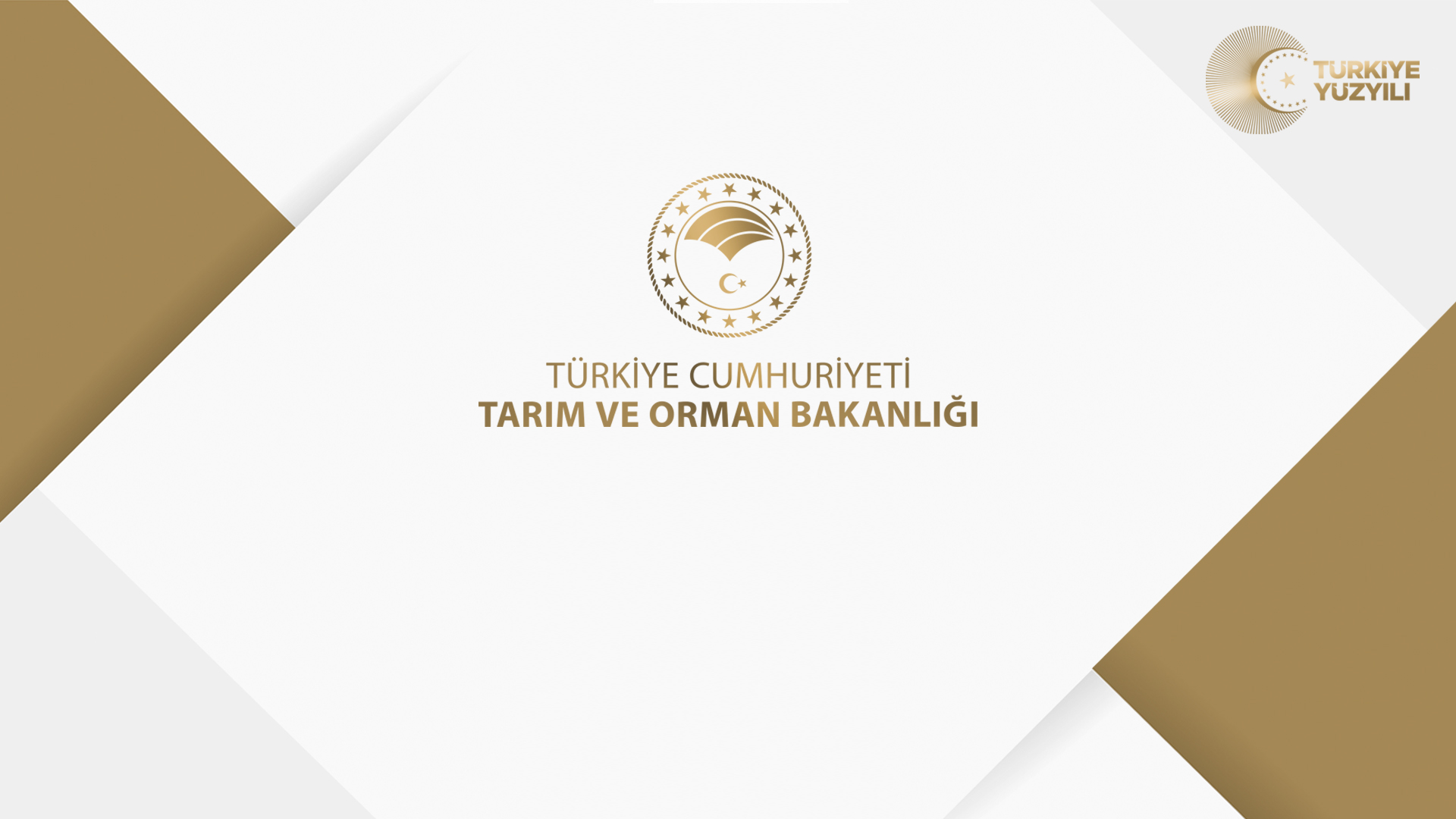 GIDA VE KONTROL GENEL MÜDÜRLÜĞÜ 
 YEM DAİRE BAŞKANLIĞI
24.07.2023
Daire Başkanı
1 TO Uzmanı
1 Sekreter
GDO’lu Yemler Çalışma Grubu
5 Mühendis
2 Veteriner Hekim
Veri izleme ve İstatistik Çalışma Grubu
  5 Mühendis
  1 Veteriner Hekim
  1 Bil.İşl.
Yem Kayıt Onay ve Kontrol Çalışma Grubu
9 Mühendis
4 Veteriner Hekim
1 TO Uzmanı
Daire Başkanlığımızda Toplam 31 personel bulunmaktadır..
Daire Başkanlığımızda Toplam 31 personel bulunmaktadır..
PROJE DESTEKLERİ
4
5
6
7
8
9
10
11
12
ARZ EDERİM
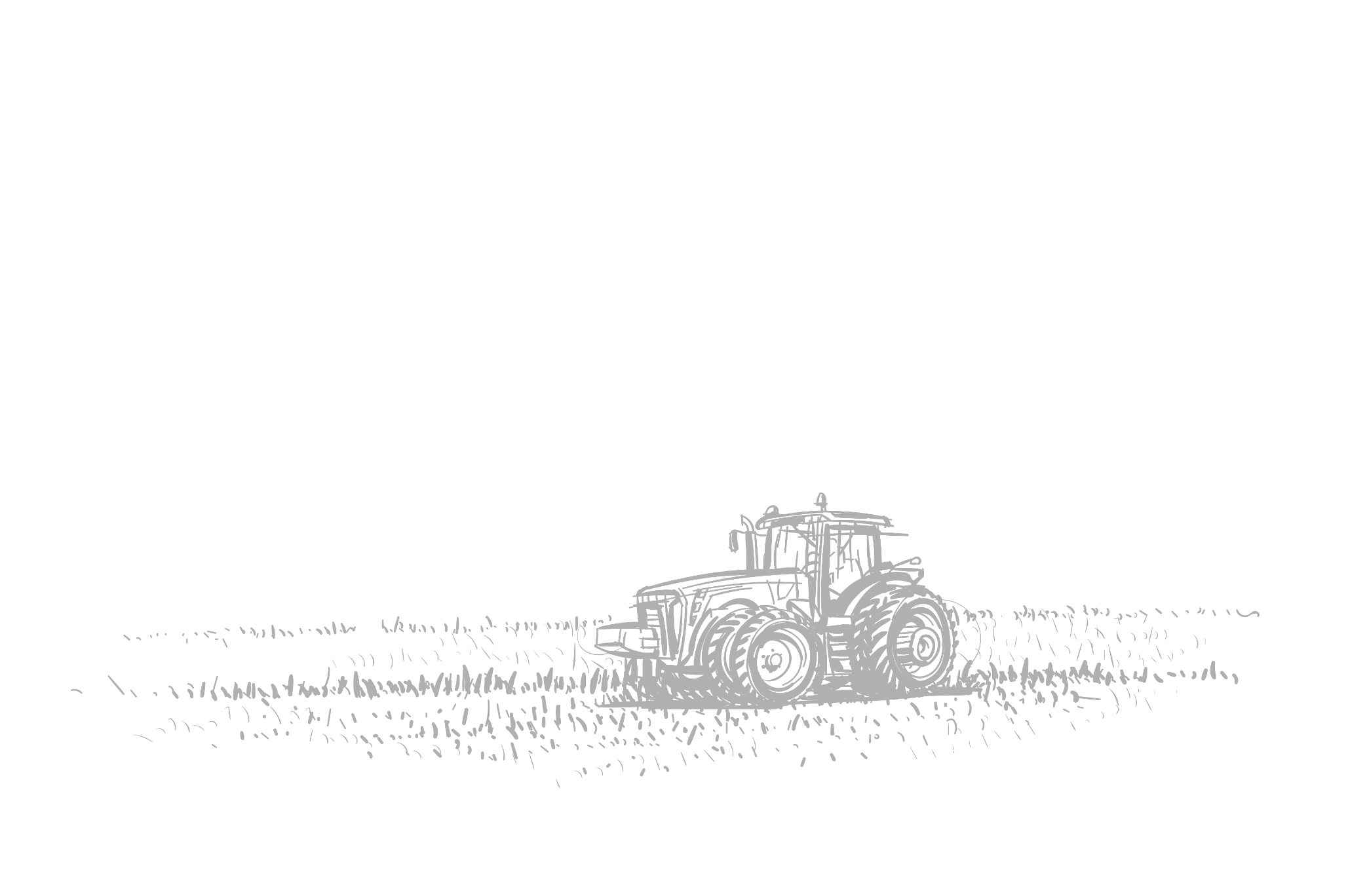 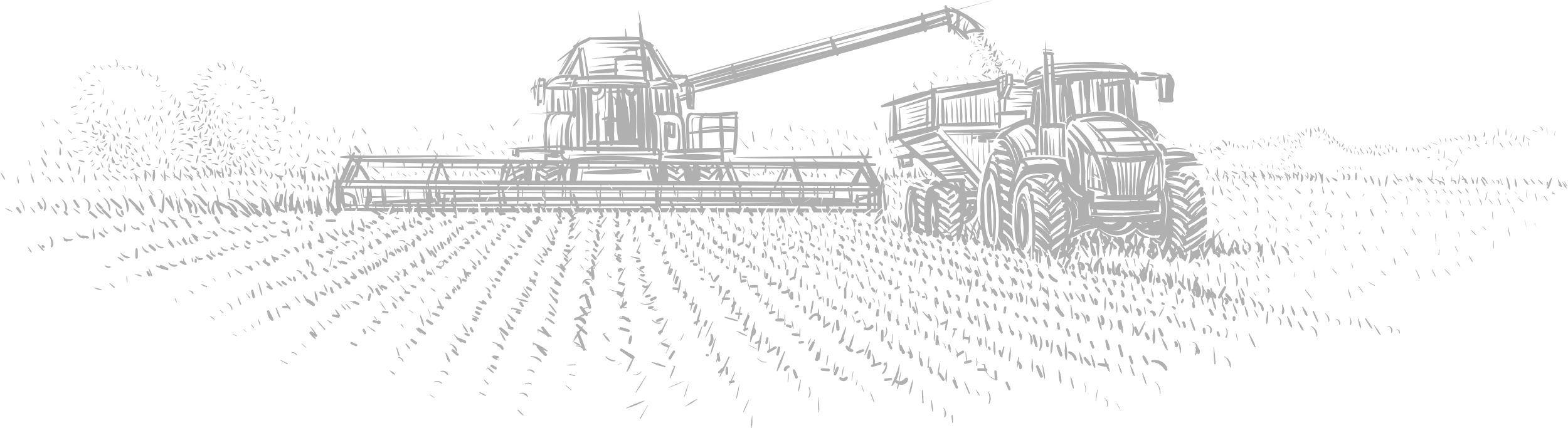